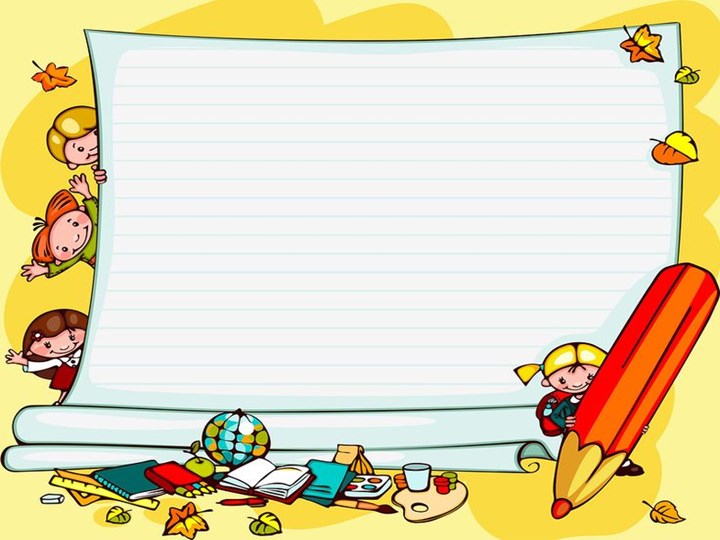 Second Meeting
Unit 1 Lesson 4
Can You Swim?
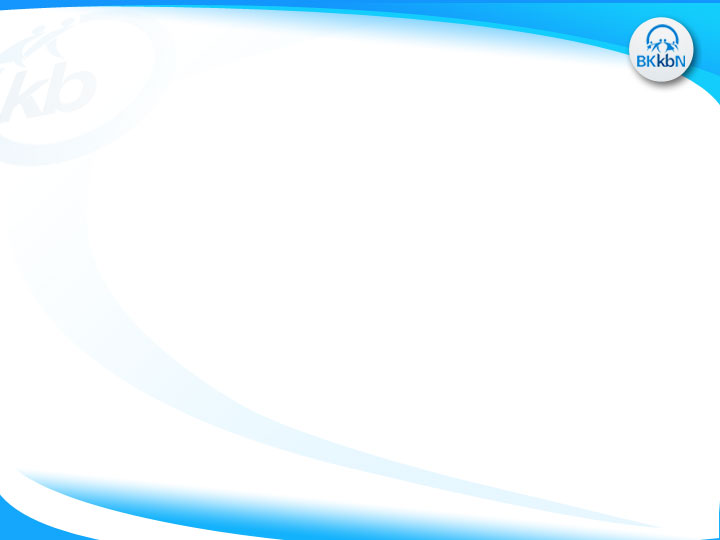 HOMEWORK
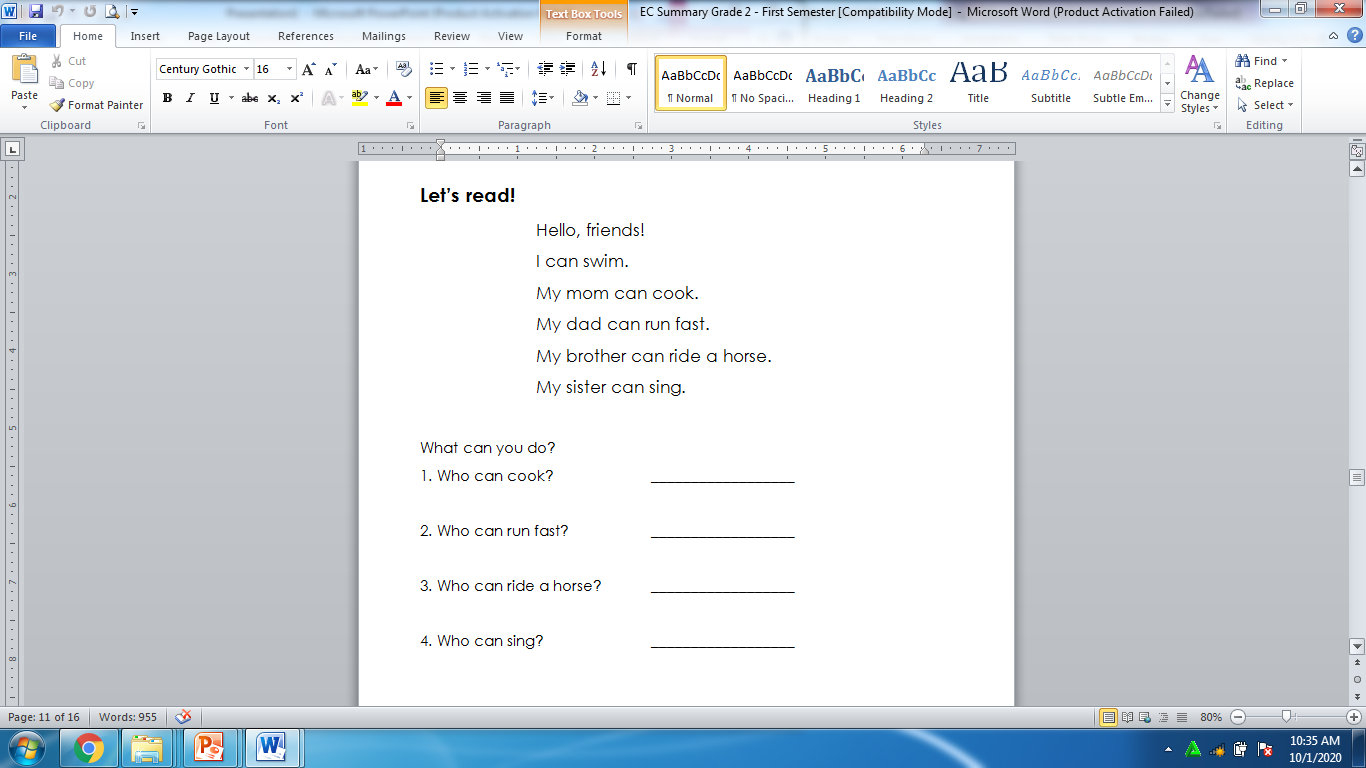 (From EC Summary page 11)
My mom can cook.
My dad can run fast.
My brother can ride a horse.
My sister can sing.
EXAMPLE
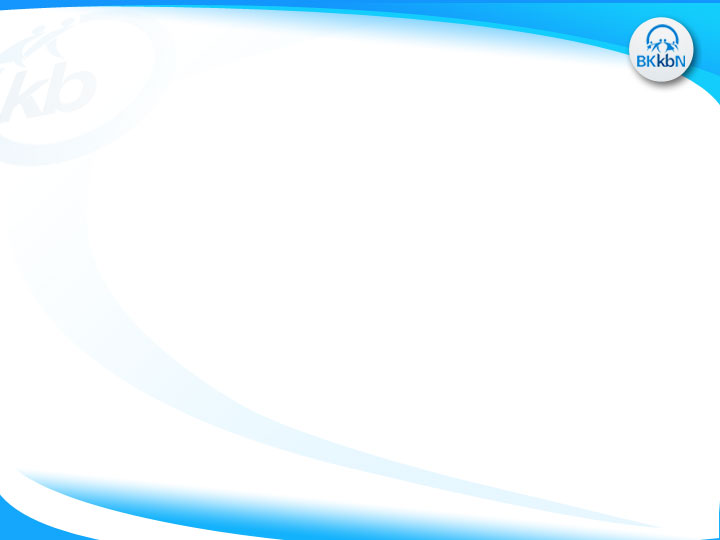 Hello, friends!
My name is Tom.
I can swim.
My mom can cook.
My dad can run fast.
My brother can ride a horse.
My sister can sing.
Who can cook?
      ____________________________________.
2.   Who can run fast?
       _____________________________________.
Who can ride a horse?
     ______________________________________.
Tom’s mom can cook.
His dad can run fast.
His brother can ride a horse.
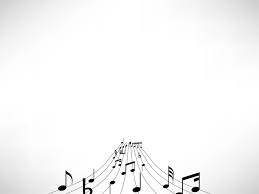 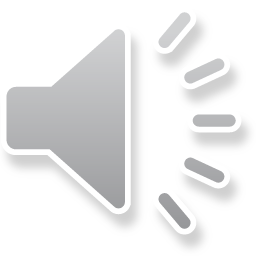 Let’s sing a song!
Yes, I Can!

Can you sing? Can you dance? Can you play the guitar?
Can you draw? Can you juggle? Can you jump high?
Can you walk on your hands?

Yes, I can sing. I can dance. I can play the guitar.
I can draw. I can juggle. I can jump high.
I can walk on my hands.
Yes, I can!
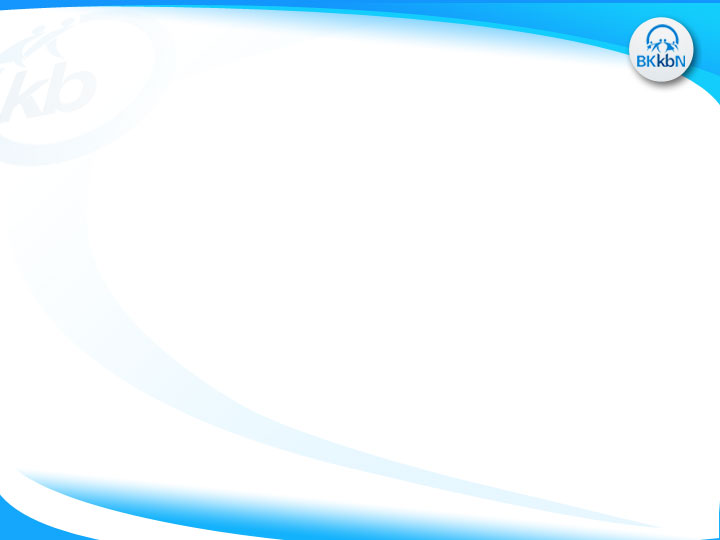 SENTENCE PATTERN
Can you   ____________ ?
(+ Verb 1)
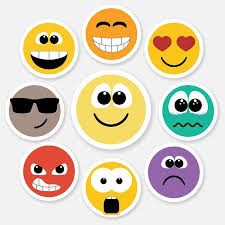 Yes, I can.
No, I can’t.
 No, I cannot.
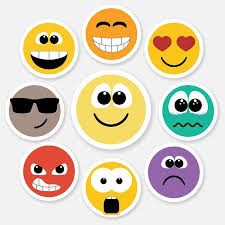 can’t = cannot
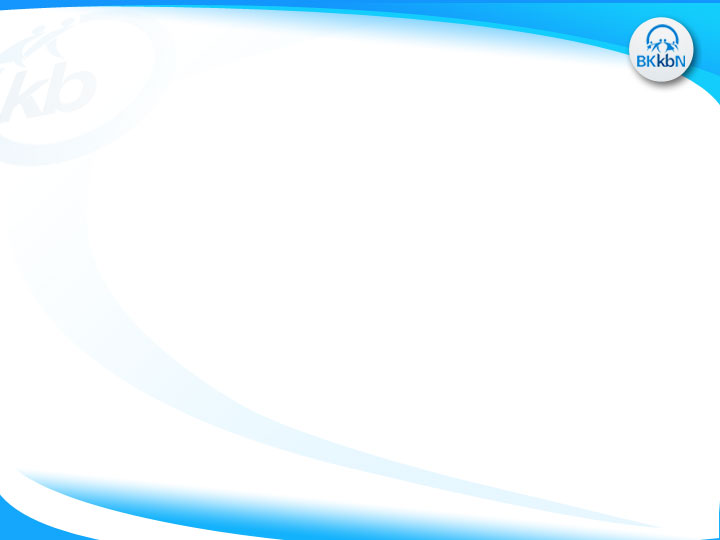 VERB
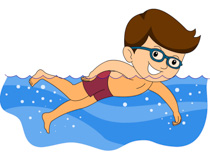 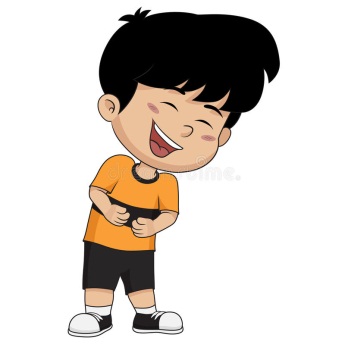 swim
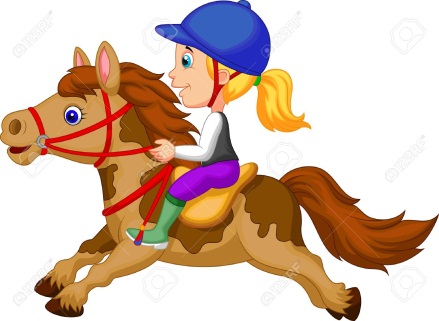 laugh
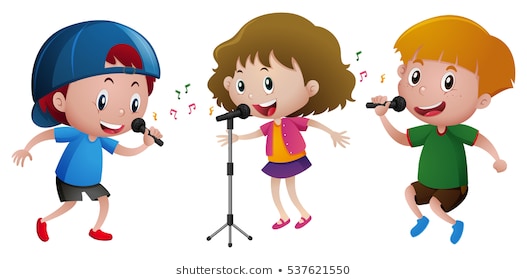 ride a horse
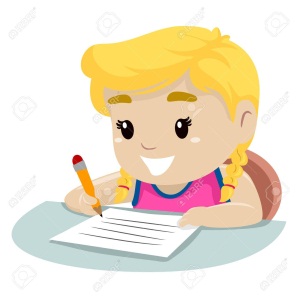 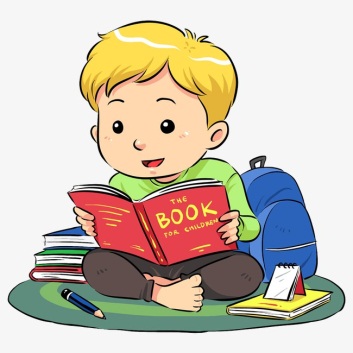 sing
write
read
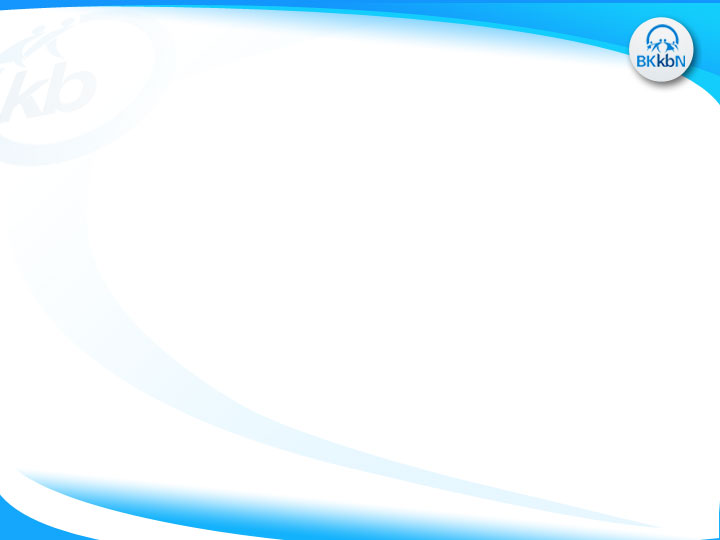 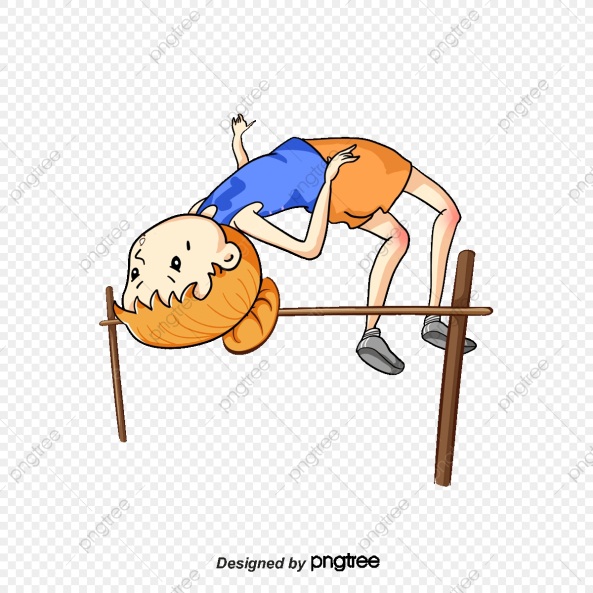 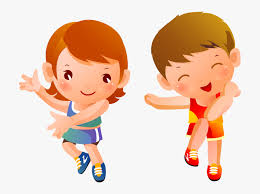 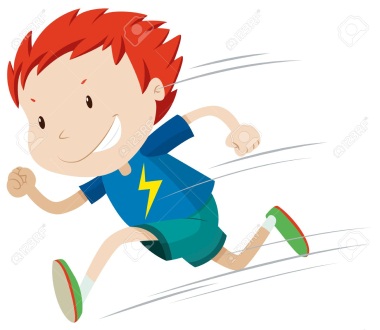 jump high
run fast
dance
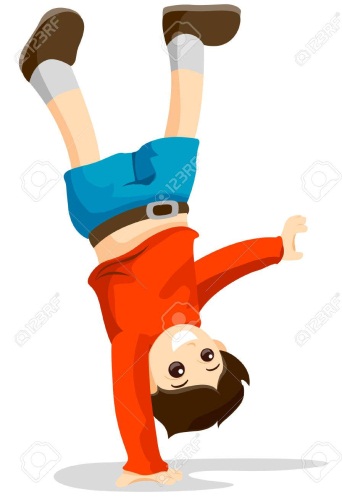 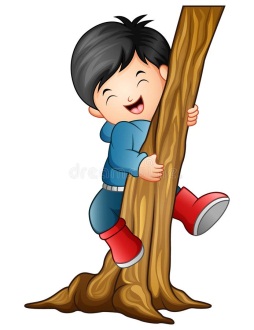 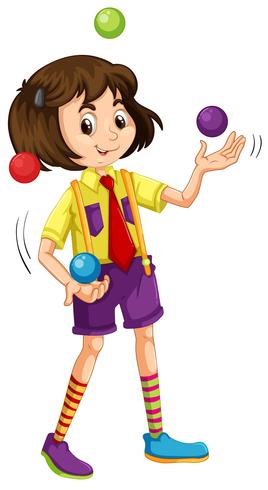 climb
juggle
walk on one’s hand
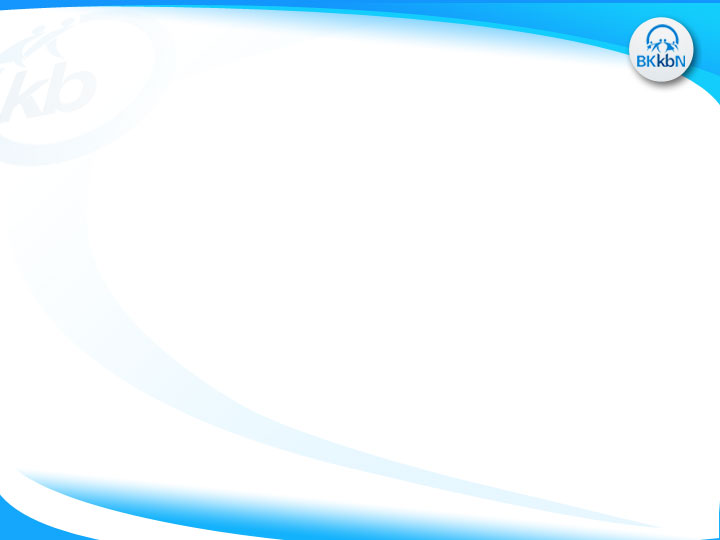 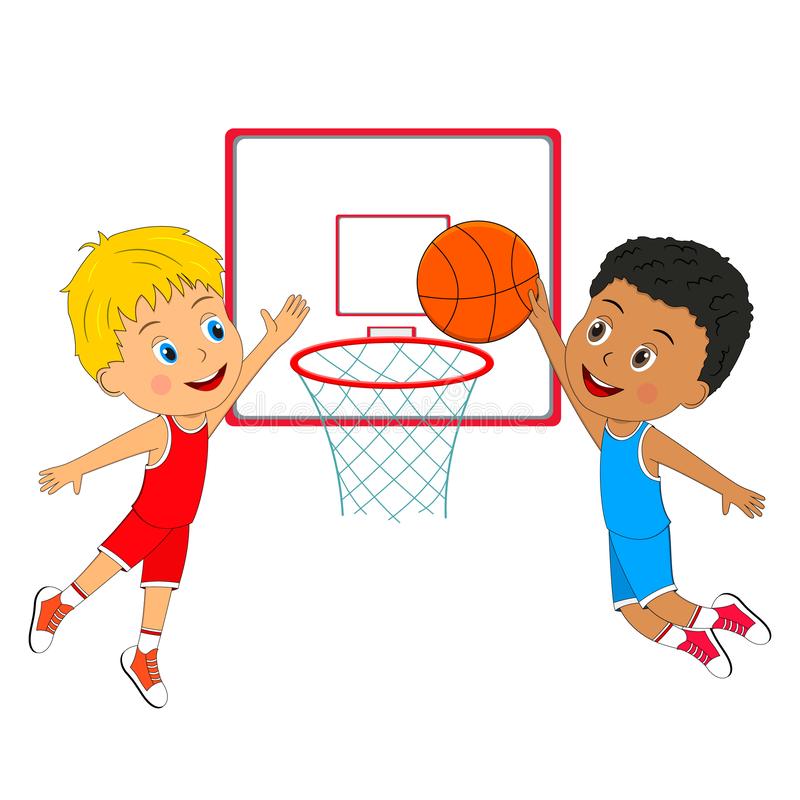 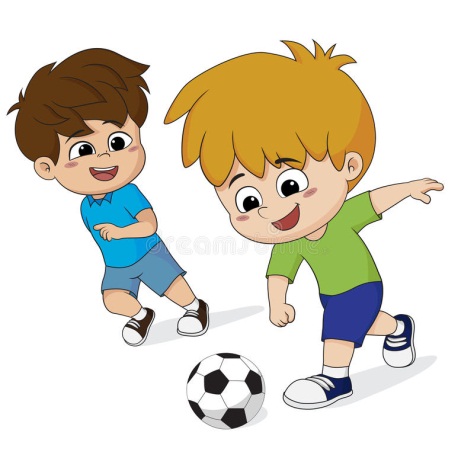 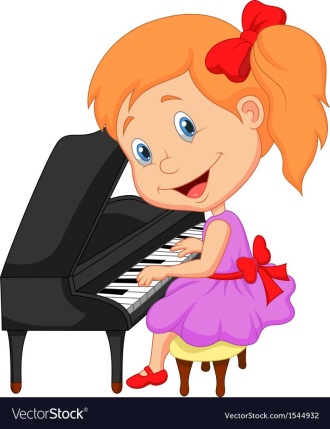 play basketball
play soccer
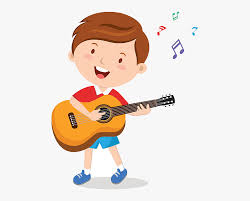 play the piano
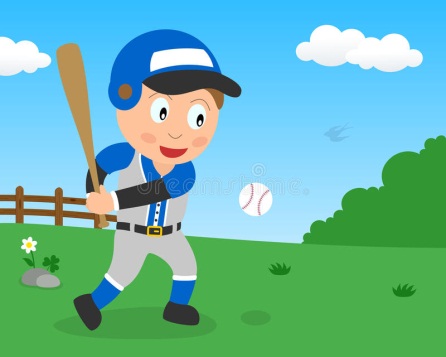 play baseball
play the guitar
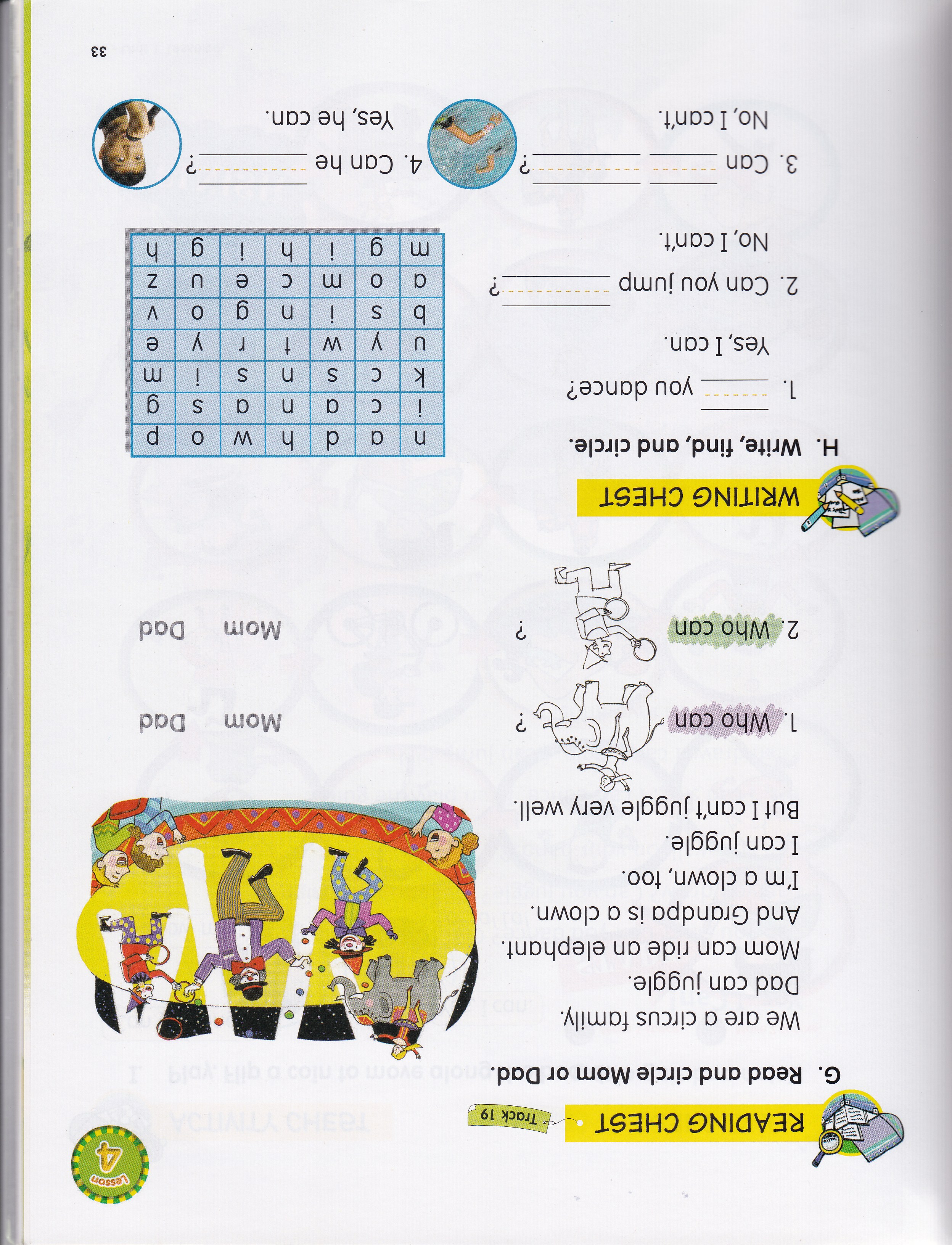 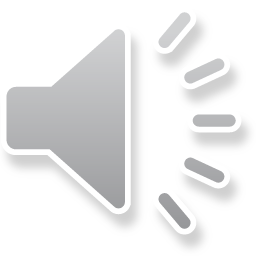 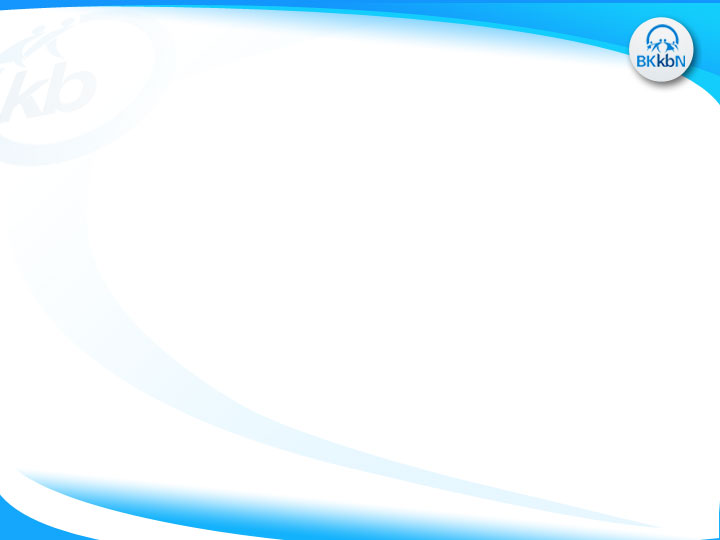 Can you juggle?
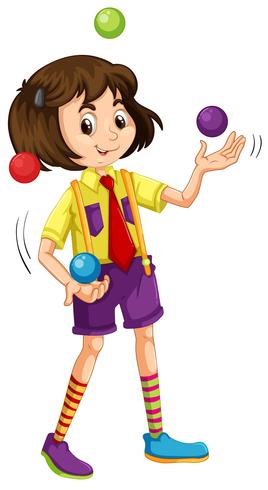 Yes, I can.
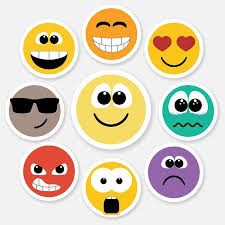 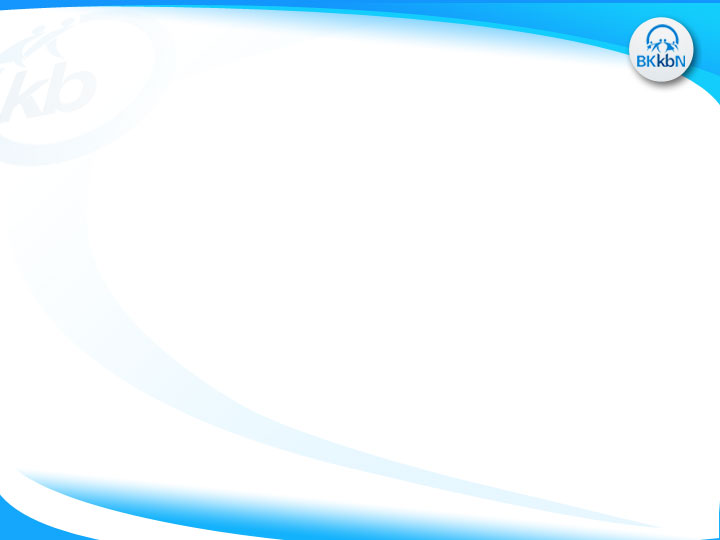 Can you walk on one’s hand?
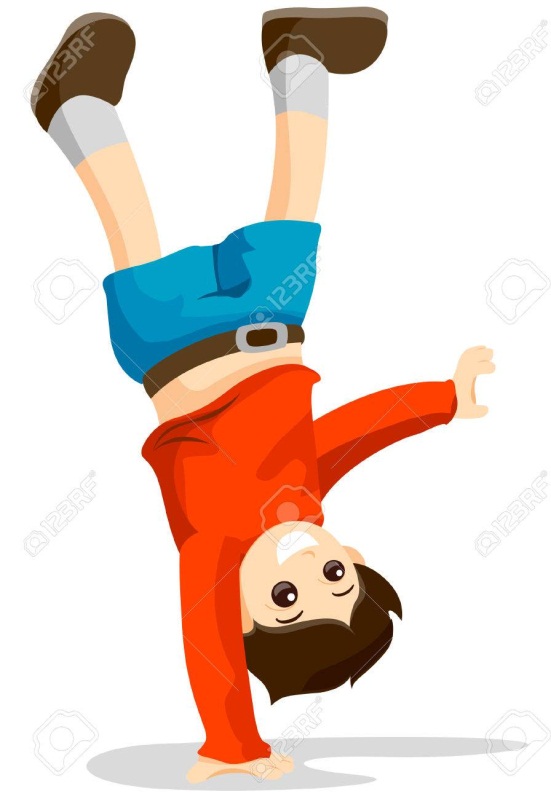 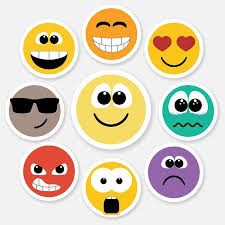 No, I can’t.
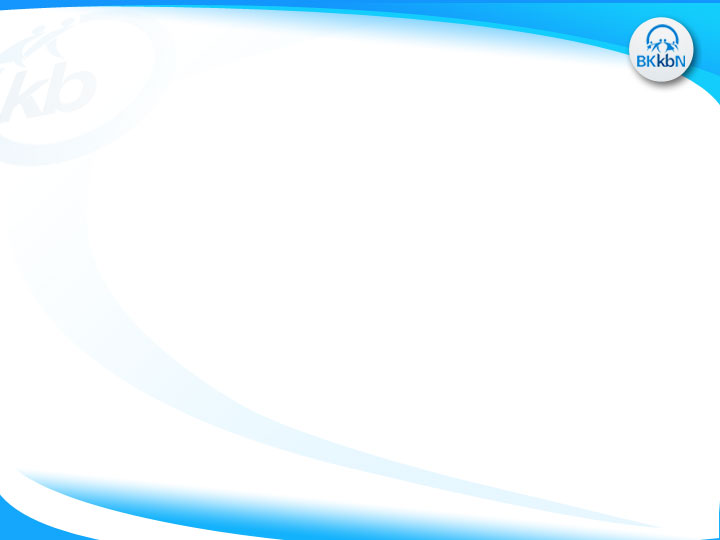 Can they sing?
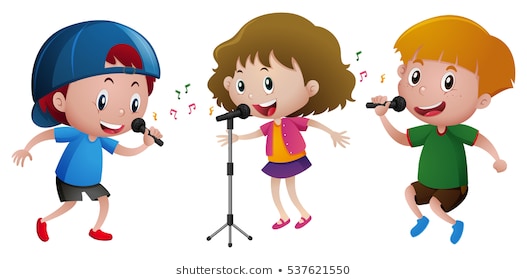 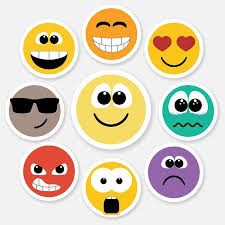 Yes, they can.
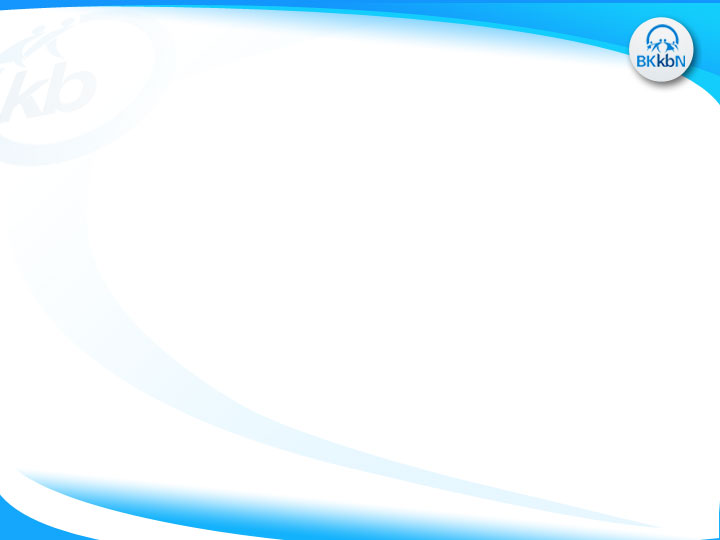 Can they play soccer?
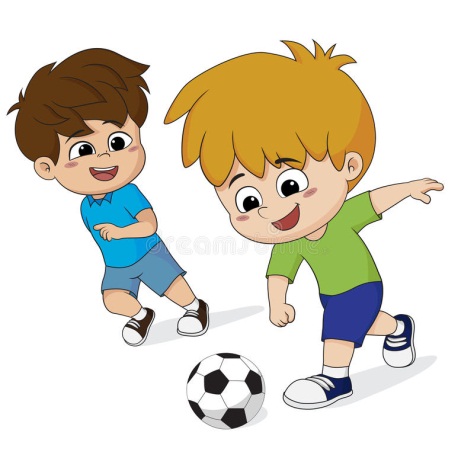 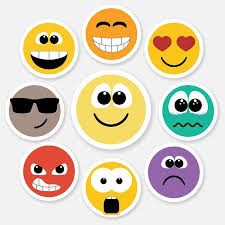 No, they can’t.
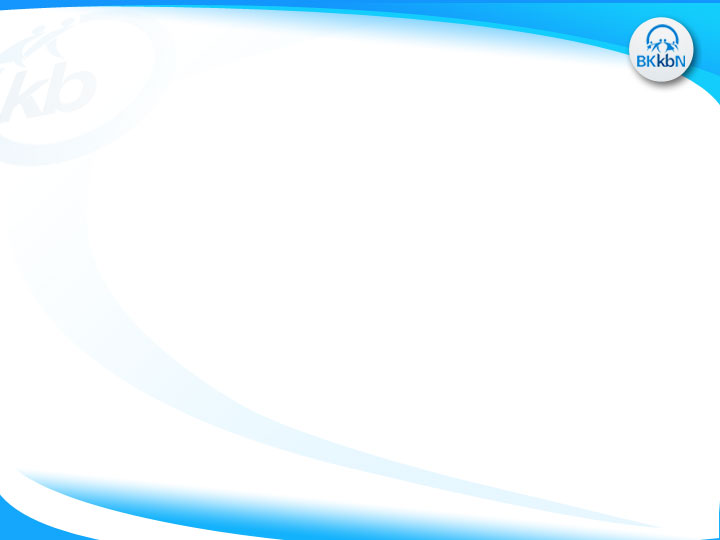 Can he run fast?
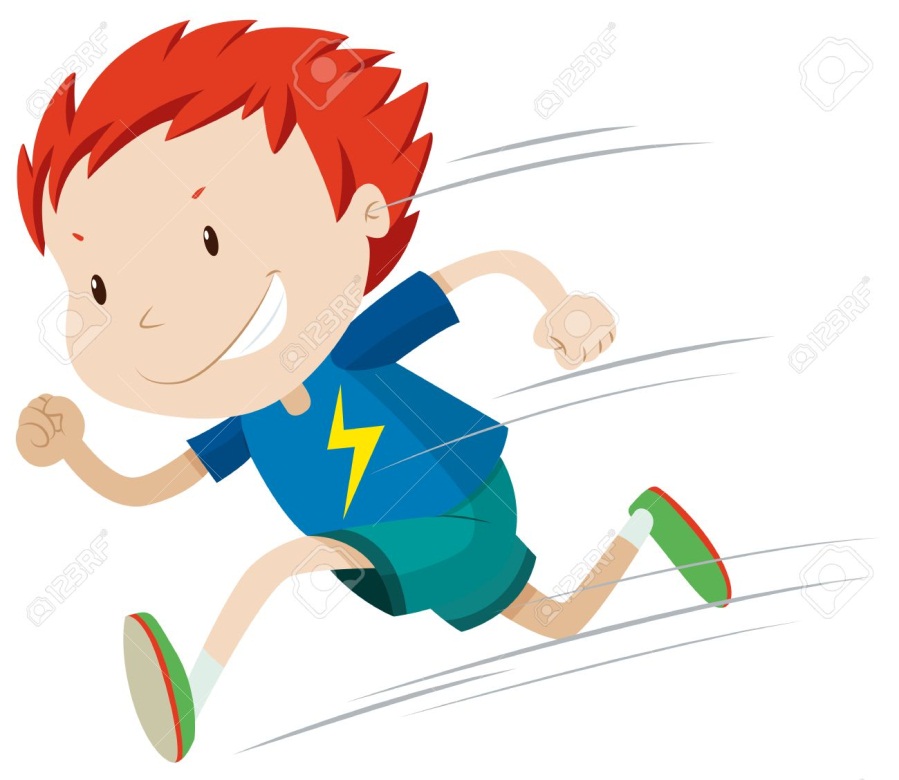 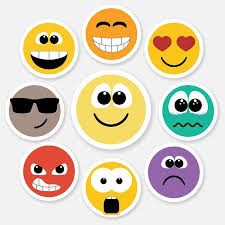 No, he can’t.
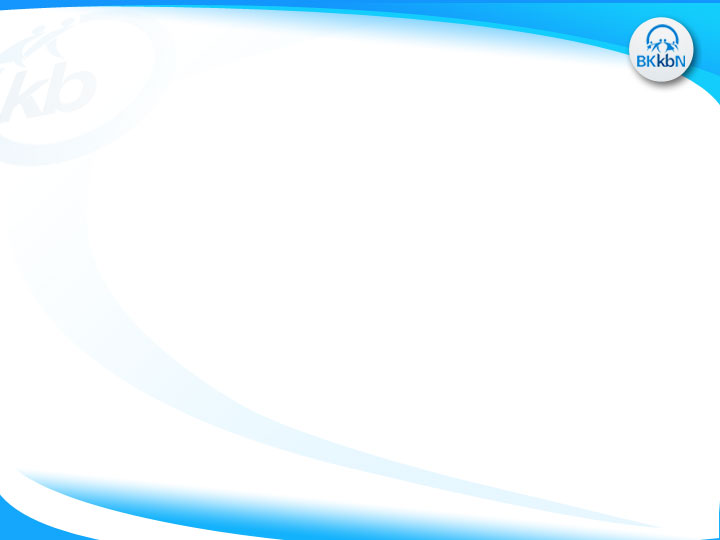 Can she jump high?
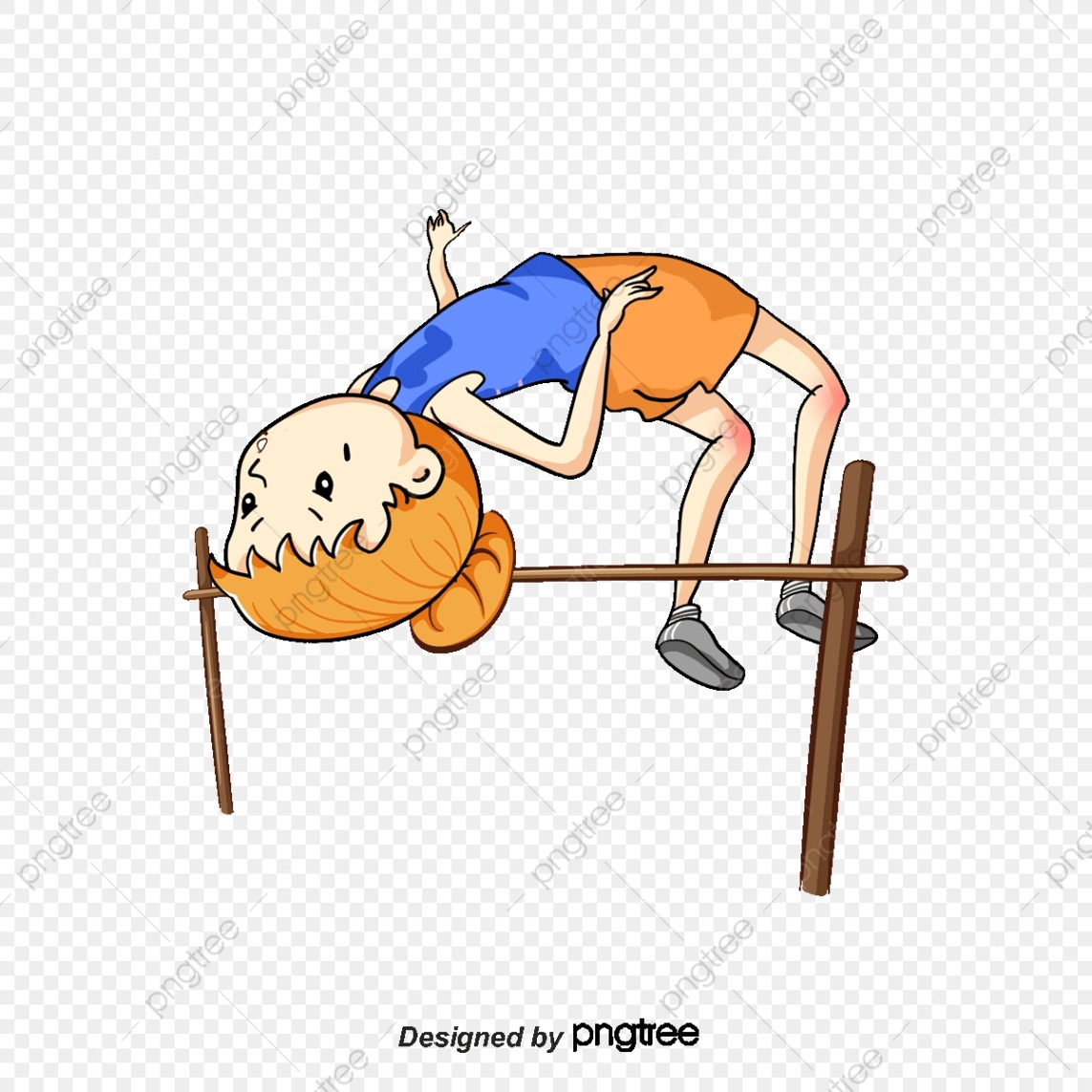 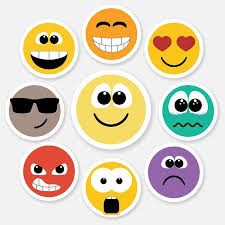 Yes, she can.
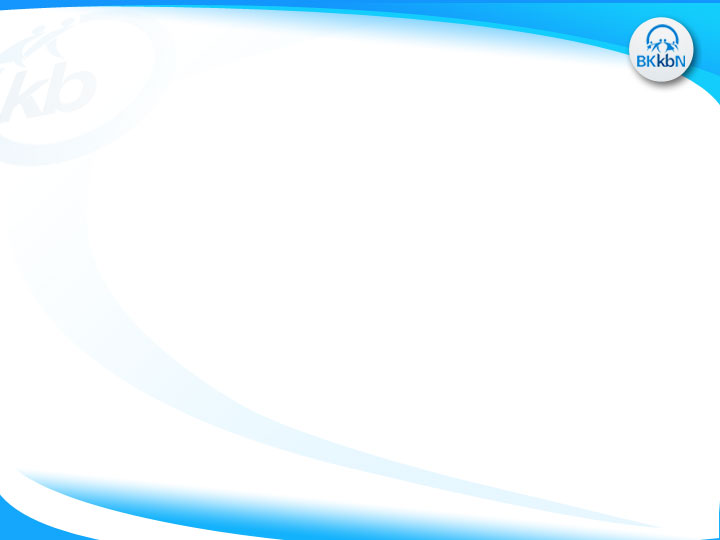 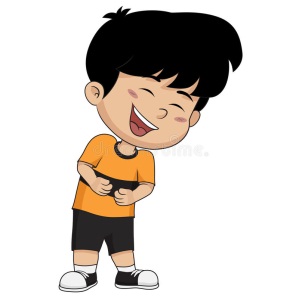 laugh
A : Can you _________?
B : Yes, I ______.
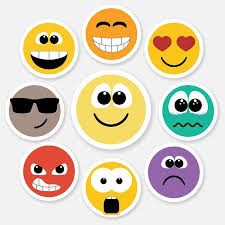 can
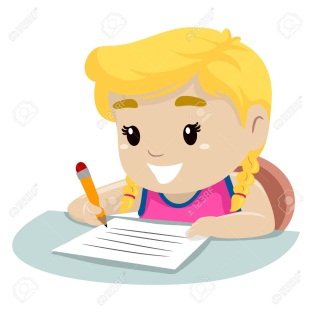 you
A : Can  _______ write?
B : No, _____ can’t.
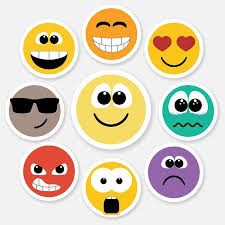 I
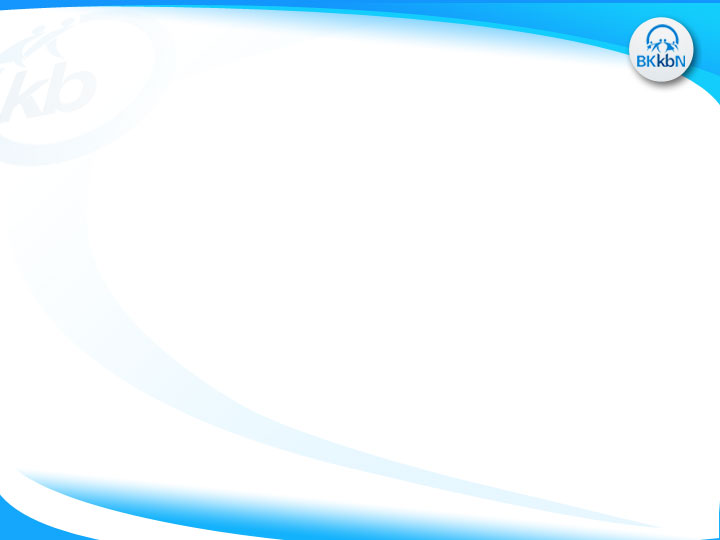 Uncramble
1.  can – jump – you - ? - high
Can you jump high?
2.  play – They – baseball - . - can
They can play baseball.
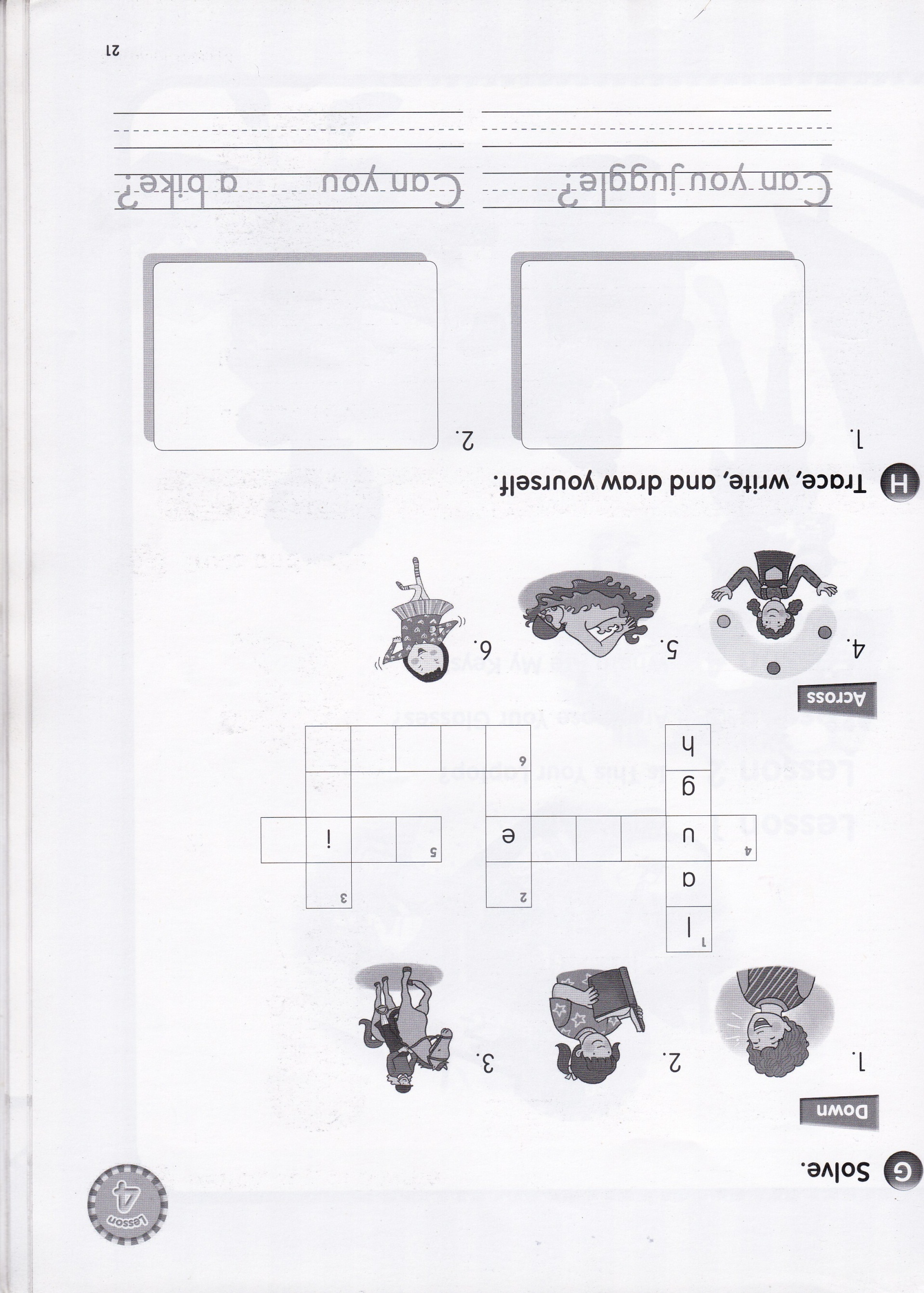 r
r
j
g
g
l
s
w
m
d
a
a
n
d
c
e
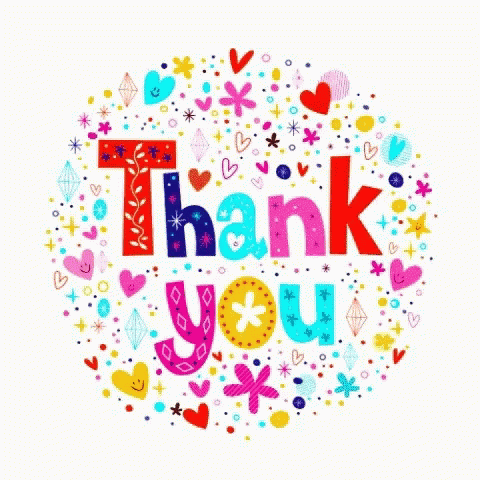